AWS Cloud
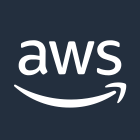 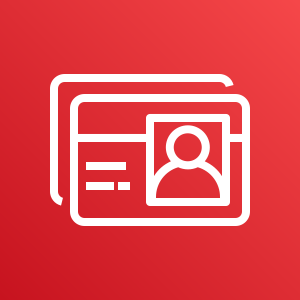 Availability Zone 1
Availability Zone 2
AWS Directory Service
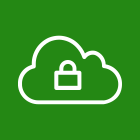 VPC
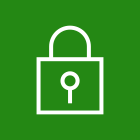 Public subnet
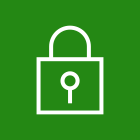 Public subnet
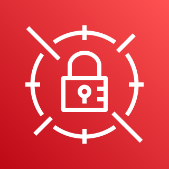 Auto Scalinggroup
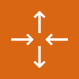 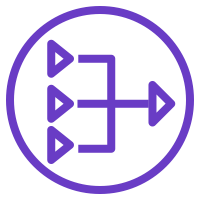 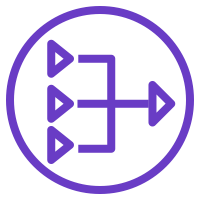 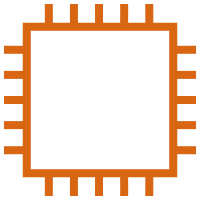 AWS Secrets Manager
NAT gateway
RD Gateway
NAT gateway
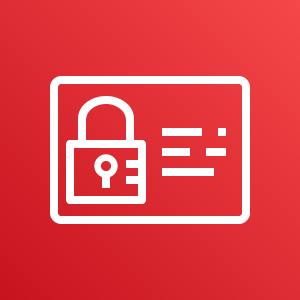 Private subnet
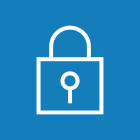 Private subnet
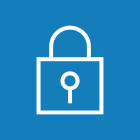 AWS Identity and Access Management (IAM)
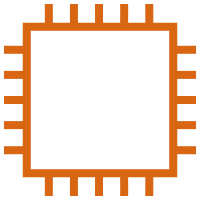 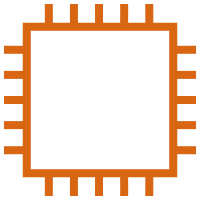 Root CA
Subordinate CA
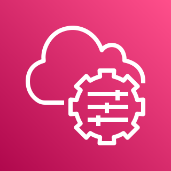 AWS Systems Manager
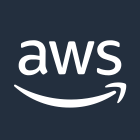 AWS Cloud
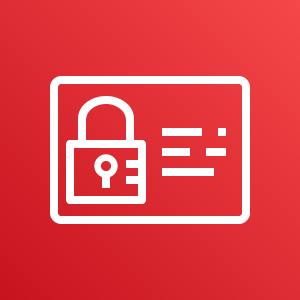 AWS IAM
Availability Zone 1
Availability Zone 2
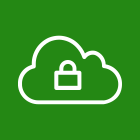 VPC
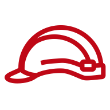 SSM core role
Private subnet
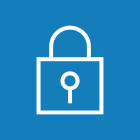 Private subnet
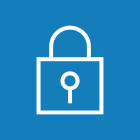 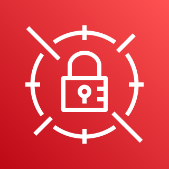 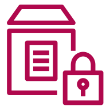 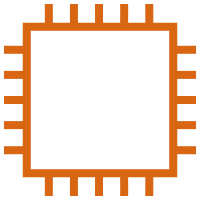 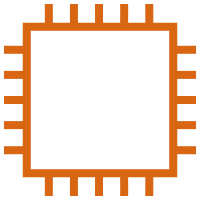 Root CA
Subordinate CA
ParameterStore
AWS Secrets Manager
4
2
1
3
5
6
9
7
8
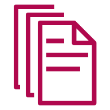 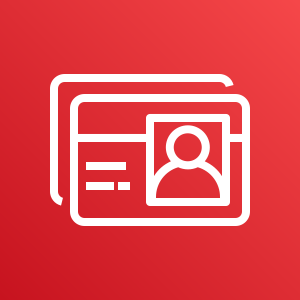 Documents
AWS Directory Service
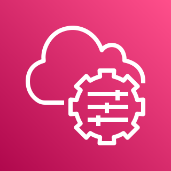 AWS Systems Manager